«Моя математика» 1 класс
Урок 19
Тема урока: «Сложение»
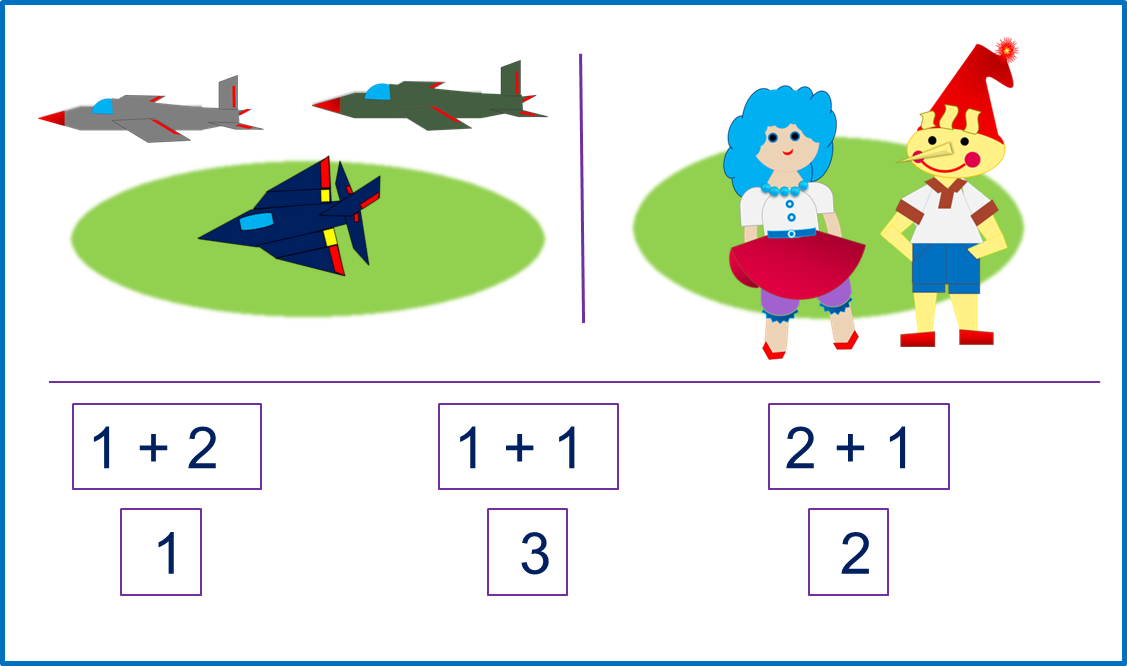 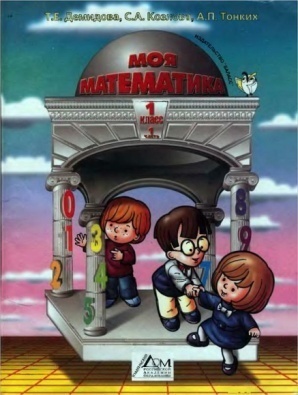 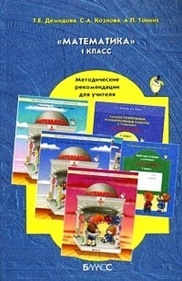 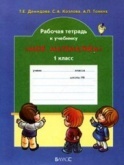 Советы учителю.
Презентация к уроку составлена на основе заданий, расположенных в учебнике. Рекомендую открыть учебник на странице с данным уроком, прочитать задания и просмотреть их в данной презентации в режиме демонстрации.
Внимание!
Некоторые задания можно выполнять интерактивно. Например, продолжить ряд, сравнить или вставить пропущенные числа.  Для этого презентацию надо перевести в режим редактирования.
Урок 19. Сложение
МАТЕМАТИКА
1. Рассмотри рисунки Пети. Расскажи, Сколько кругов на каждом рисунке.
Внимание!
Данное задание можно выполнить интерактивно. 
Для этого презентацию надо перевести в режим редактирования.
1
2
3
ПРОВЕРЬ!
Урок 19. Сложение
МАТЕМАТИКА
1. Рассмотри рисунки Пети. Расскажи, Сколько кругов на каждом рисунке.
1
2
3
Урок 19. Сложение
МАТЕМАТИКА
3. Собери все круги вместе.
? Как записать эти действия?
1
+
2
! Это – действие сложения.
Знак «+»( знак действия сложения) называется «плюс»
3
Урок 19. Сложение
МАТЕМАТИКА
5. Сколько всего кругов на рисунке Пети?
+
=
1
2
! Число 3 – результат действие сложения чисел 1 и 2.
На языке математики это записывают так:
 1 + 2 = 3 или 2 + 1 = 3
3
Читаем: 1 плюс 2 равно 3 или 2 плюс 1 равно 3
Урок 19. Сложение
МАТЕМАТИКА
6. Какие рассказы можно придумать по рисункам Кати и Пети? Помоги ребятам подобрать к каждому рисунку нужные карточки.
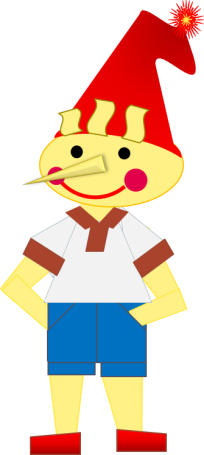 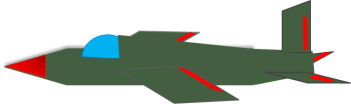 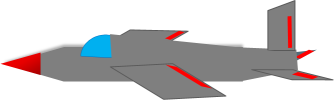 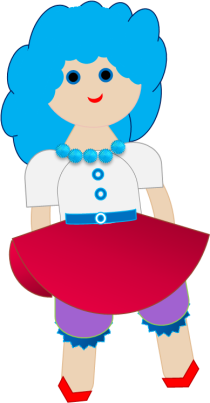 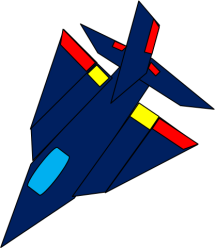 Внимание!
Данное задание можно выполнить интерактивно. 
Для этого презентацию надо перевести в режим редактирования.
1 + 2
1 + 1
2 + 1
1
3
2
Урок 19. Сложение
МАТЕМАТИКА
6. Какие рассказы можно придумать по рисункам Кати и Пети? Помоги ребятам подобрать к каждому рисунку нужные карточки.
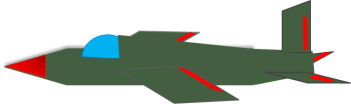 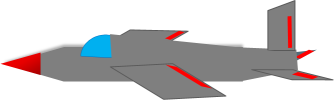 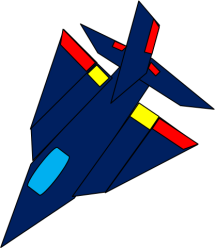 Внимание!
Данное задание можно выполнять интерактивно.  Во время демонстрации навести курсор на  нужную карточку до появления ладошки. Кликнуть!
1 + 2
1 + 1
2 + 1
1
3
2
Урок 19. Сложение
МАТЕМАТИКА
6. Какие рассказы можно придумать по рисункам Кати и Пети? Помоги ребятам подобрать к каждому рисунку нужные карточки.
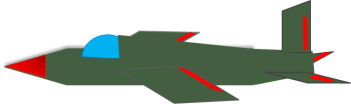 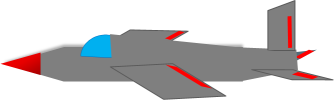 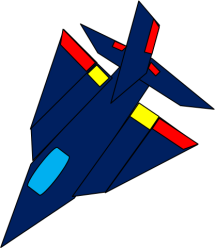 Внимание!
Данное задание можно выполнять интерактивно.  Во время демонстрации навести курсор на  нужную карточку до появления ладошки. Кликнуть!
1 + 2
1 + 1
2 + 1
1
3
2
Урок 19. Сложение
МАТЕМАТИКА
6. Какие рассказы можно придумать по рисункам Кати и Пети? Помоги ребятам подобрать к каждому рисунку нужные карточки.
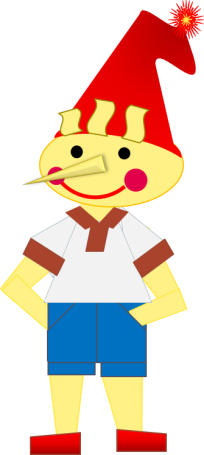 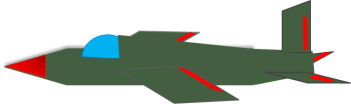 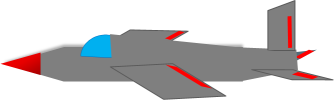 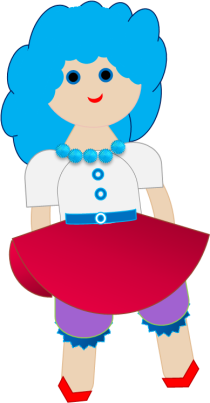 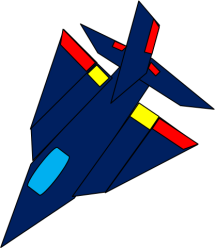 2 + 1
1 + 2
Внимание!
Данное задание можно выполнять интерактивно.  Во время демонстрации навести курсор на  нужную карточку до появления ладошки. Кликнуть!
3
3
1 + 2
1 + 1
2 + 1
1
3
2
Урок 19. Сложение
МАТЕМАТИКА
8. Какие фигуры нарисовала Катя, какие - Петя, какие - Вова?
К.
В.
П.
отрезки
прямые
луч
Помоги им подобрать к рисункам нужные карточки.
1
2
3
Внимание!
Данное задание можно выполнить интерактивно. 
Для этого презентацию надо перевести в режим редактирования.
ПРОВЕРЬ!
Урок 19. Сложение
МАТЕМАТИКА
8. Какие фигуры нарисовала Катя, какие - Петя, какие - Вова?
К.
В.
П.
отрезки
луч
прямые
Помоги им подобрать к рисункам нужные карточки.
1
2
3
Запиши эти числа по порядку от наименьшего к наибольшему.
Урок 19. Сложение
МАТЕМАТИКА
ПРОВЕРЬ!
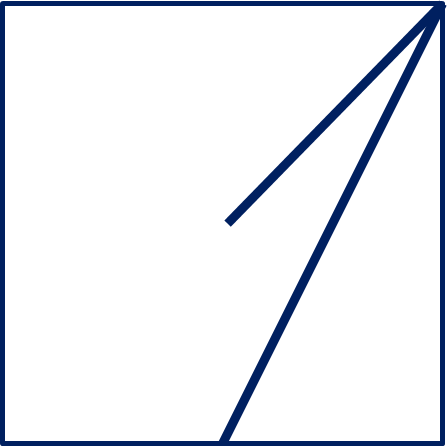 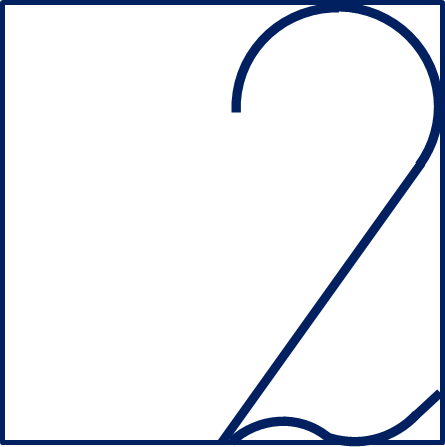 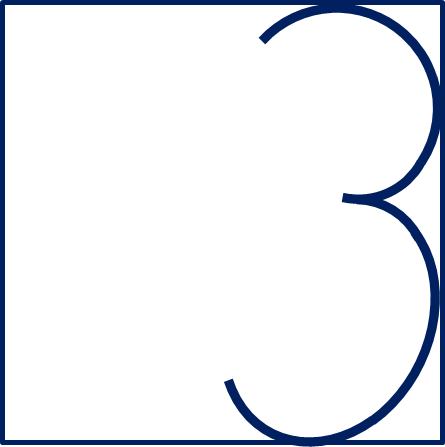 МАТЕМАТИКА
Спасибо!